Санитарно-гигиенические условия обеспечения учебного процесса
Презентация подготовлена учителем ОБЖ 
МАОУ СОШ №3 г.Пушкино
 Салиной Е.М.
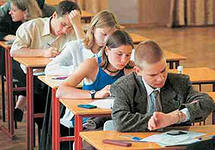 Обеспечение оптимальных гигиенических условий в школе — важный элемент здоровьесберегающих технологий. Их нарушение отражается на всем, что происходит в школе: на учебном процессе, обучении сохранению и укреплению здоровья, воспитании культуры здоровья
Санитарно-гигиеническое состояние школы
Санитарно-гигиеническое состояние школы включает соблюдение чистоты, регулярное и правильное проведение уборок всех помещений, дезинфекции и т.д
Удачный подбор тонов окраски стен, потолков и школьного оборудования не только имеет  эстетическое значение, но и существенным образом влияет на эмоциональное состояние школьников, их самочувствие и работоспособность.
 Цвета коротковолнового спектра (синий, голубой) действуют успокаивающе, длинноволнового (красный, оранжевый), — наоборот, возбуждающе, а средневолновой участок спектра содержит цвета психофизического равновесия (зеленые, желтые), которые воздействуют на психику положительно, повышают трудоспособность. Белый цвет значительно усиливает освещенность, отражает до 80% цвета, но лишен эмоционального воздействия. 
Правильно сформированная цветовая гамма школьных помещений повышает внимание учащихся.
Требования к школьной мебели
Школьная мебель должна способствовать правильной, удобной позе ребенка, соответствовать его анатомо-физиологическим особенностям. 
 Самая экономичная поза на уроке — сидя, с минимальным отклонением центра тяжести от положения равновесия.
 При правильном положении тела устойчивое равновесие и центр тяжести не выходят за площадь опоры и отсутствует дополнительное статическое напряжение.
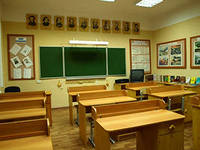 Признаки правильной позы учащегося во время занятий
За столом (партой). Длина сиденья стула должна соответствовать длине бедер ребенка. Высота ножек стула должна равняться длине голеней. Голеностопный, коленный и тазобедренный суставы при сидении образуют прямой угол. Между краем стола и грудной клеткой сидящего ученика необходимо выдерживать расстояние, равное ширине кисти ребенка.
 При письме. Сидеть нужно с одинаковой нагрузкой на обе ягодицы. Позвоночник опирается на спинку стула. Предплечья лежат на поверхности стола симметрично и свободно. Плечи находятся на одном уровне. Голова чуть наклонена вперед. Расстояние от глаз до стола (тетради, книги) соответствует 30-35 см. Тетрадь при письме должна лежать на столе под углом 30°. Левая рука ученика (у левшей правая) поддерживает и двигает тетрадь снизу вверх.
Признаки правильной позы учащегося во время занятий
При чтении. Поза при чтении в основном совпадает с позой при письме. Предплечья симметрично без напряжения лежат на поверхности стола (парты), кисти поддерживают книгу с наклоном по отношению к глазам под углом 15°.
 Стоя. Стоять надо свободно, без напряжения, с равномерной нагрузкой на обе ноги. Голову не наклонять, следить за симметричным положением плеч, углов лопаток.
Гигиенические условия в классе
Освещенность
Учебная деятельность в условиях недостаточной и неправильной освещенности рабочего места приводит к прогрессирующему ухудшению зрения, снижению работоспособности, повышению нервно-психического напряжения, утомляемости.
Освещенность
По мере изменения естественной освещенности в течение дня и года учителю нужно как можно точнее определять время включения искусственных источников света
Сочетание искусственного и естественного освещения оценивается некоторыми физиологами как неблагоприятное для зрения, поэтому следует по возможности использовать дневной свет.
Задача учителя — следить, чтобы все светильники в классе были исправлены, и незамедлительно требовать у администрации замены перегоревших ламп. Недопустимо также, чтобы в рабочем состоянии люминесцентные лампы жужжали, даже слабо.
Воздушно-тепловой режим
Температура и другие характеристики воздуха в рабочем помещении во многом определяют как психофизиологическое состояние человека , так и риск ухудшения здоровья.
 В течение урока температура в классе может повышаться на 3-4°, что само по себе ухудшает условия для проведения занятий, поэтому на каждой перемене учителю необходимо интенсивно проветривать классное помещение в отсутствии детей, контролируя температуру воздуха термометром. 
Тепловой комфорт школьников обеспечивается при температуре воздуха в учебных помещениях +18-20°С.
В зимнее время основное внимание администрации школы и учителей сосредоточено на температуре воздуха («Чтобы дети не замерзли»), что нередко приводит к повышению сухости воздуха, а это также неблагоприятно сказывается на состоянии как учащихся, так и педагогов, особенно на их голосовых возможностях.
 На переменах следует легко увлажнить и слегка очистить воздух с помощью опрыскивания помещения из бутылочки с простой насадкой, используемой на садовых участках. Оптимальные параметры влажности, определяемые показаниями психрометра в зоне 
      дыхания, составляют 30-50% 
      (допустимо 25-60%).
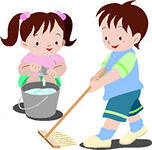 Уровень шума
Для психогигиенической обстановки в школе существенным является такой фактор, как шум.
Дети более чувствительны к шуму, чем взрослые, поэтому в школах должны предусматриваться специальные акустические мероприятия, препятствующие усилению звука, его распространению
 Не следует забывать о еще одной актуальной задаче — уменьшении «внутреннего» шума, возникающего от чрезмерно громких разговоров, криков.
Очевидный вред слуху и здоровью школьников вообще наносит постоянное прослушивание музыки через наушники, особенно при повышенной громкости. 

Задача учителя, классного руководителя — донести до сознания учащихся потенциальный вред для их здоровья от такого избытка сильных звуковых воздействий.
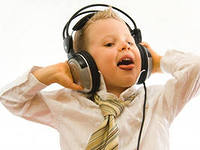 Гигиенические  требования к использованию  видеоэкранных  средств обучения
При применении ТСО расписание занятий должно строиться таким образом, чтобы в течение учебного дня происходило переключение деятельности учащихся с предметов, нагружающих преимущественно вторую сигнальную систему (математика, чтение, русский язык), на предметы, включающие в работу первую сигнальную систему, создающие положительную атмосферу (труд, физкультура, ритмика). 
В старших классах активное использование ТСО может приводить к большей утомляемости: за то же время, что и при традиционных формах обучения, дается больший объем информации.
Неблагоприятное изменение работоспособности и функционального состояния организма учащихся
Отмечается, главным образом, под влиянием:
 передач длительностью свыше 25-35 мин (в зависимости от предмета);
 преобладания в передаче слова над изображением, а также слишком большого количества схем, печатного текста, диаграмм, вызывающих значительное напряжение зрительного анализатора;
 однообразной структуры урока при недостаточном контакте ведущий — учащийся — педагог;
 неблагоприятных условий просмотра телевизионных передач (1 телевизор на класс; расположение учащихся к экрану телевизора ближе 2 м и далее 6 м; засветка экрана солнечными лучами или просмотр в полной темноте; плохое качество изображения и т.д.)
Характер и условия  работы на ПК
Неблагоприятное воздействие характера и условий работы на ПК может быть уменьшено путем установления регламента продолжительности работы школьников с компьютерами, рационального кондиционирования воздуха, введения регулярных занятий физкультурой, специальных упражнений для профилактики зрительного утомления. 
Непрерывная длительность занятий с ПК не должна превышать для учащихся:1 класса — 10 мин;2-5 классов — 15 мин;6-7 классов — 20 мин;8-9 классов — 25 мин;10-11 классов — на первом часе учебных занятий -30 мин; на втором — 20 мин.
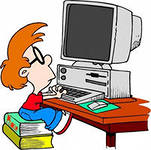 Чтобы свести к минимуму неблагоприятные факторы, связанные с компьютером, следует выполнять 5 правил:
Расположить компьютер в углу комнаты или задней панелью к стене.
 Проводить ежедневную влажную уборку в помещении, где используется компьютер, поэтому пол в нем не следует закрывать паласом или ковром.
 До и после работы на компьютере протирать экран слегка увлажненной чистой тряпкой или губкой.
 Можно поставить перед экраном кактусы. Считается, что они помогают уменьшить негативное влияние компьютера.
 Чаще проветривать комнату, в которой работает компьютер, разместить в ней аквариум или другие емкости с водой, что повышает влажность воздуха.
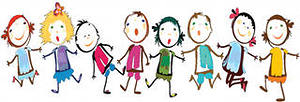 В обязанности педагога входят умение и готовность видеть и определять органолептически (с помощью органов чувств) явные нарушения гигиенических условий проведения урока и по возможности исправлять их — самому или с помощью администрации школы, других учителей, медиков. Установлено, что только оптимизация санитарно-гигиенических условий способствует улучшению здоровья учащихся на 11% .